«Подходы к оцениванию предметных областей ОРКСЭ/ОДНКНР»
Дегтярева Наталья Владимировна, методист КДОНЦиТВ
О внесении изменений в ФГОС ООО, утвержден приказом Министерства просвещения РФ от 31.05.2021 № 287
П. 33.1
В учебный план входят обязательные для изучения предметные области и учебные предметы:
Приложение от 18.07.2022 № 568
Изменения, которые вносятся в ФГОС ООО от 31.05.2021 № 287
Подпункт 33.1 пункта 33
Модель введения Обновленных ФГОС и ФООП
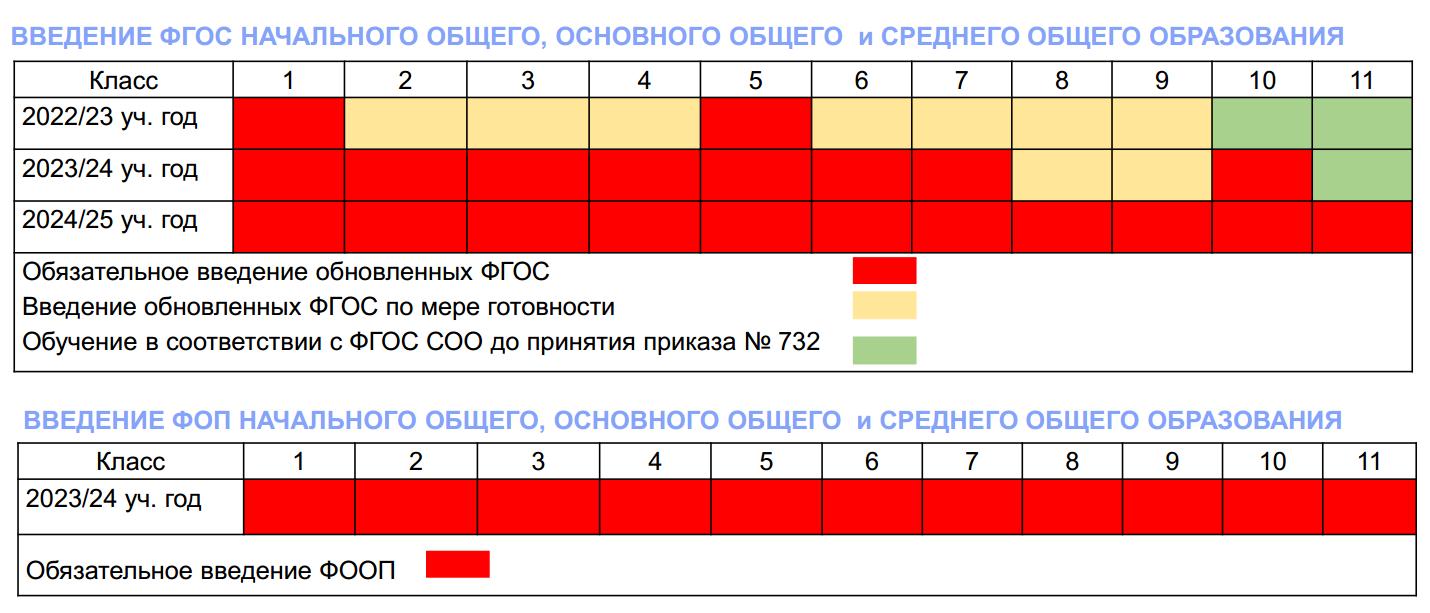 Оценивание
Три аспекта:
 273-ФЗ от 29.12.2012 "Об образовании в Российской Федерации" (в последней редакции)
Приказ Министерства просвещения РФ от 1 апреля 2022 г. N 196 «О внесении изменений в порядок заполнения, учета и выдачи аттестатов об основном общем и среднем общем образовании и их дубликатов, утвержденный приказом министерства просвещения Российской Федерации от 5 октября 2020 г. N 546
Положение об итоговой и промежуточной аттестации ОО
АТТЕСТАТ
Наименование – «Основы духовно-нравственной культуры народов России»
Официальная аббревиатура - ОДНКНР
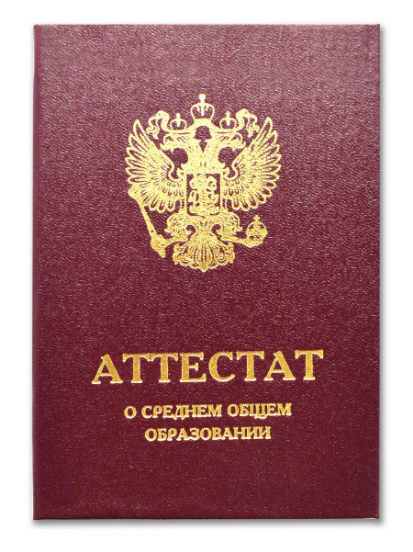 то наименование учебного предмета указывается в левой и правой частях оборотной стороны бланка приложения и выставляется итоговая отметка
64 часа
2 года
Менее 64 часов
за 2 года
то они заносятся в "Дополнительные сведения" (пункт 5.2 Порядка выдачи аттестатов)
45.8. Предметные результаты по предметной области «ОДНКНР" должны обеспечивать:
1) понимание вклада представителей различных народов России в формирования ее цивилизационного наследия;
2) понимание ценности многообразия культурных укладов народов, Российской Федерации;
3) поддержку интереса к традициям собственного народа и народов, проживающих в Российской Федерации;
4) знание исторических примеров взаимопомощи и сотрудничества народов Российской Федерации;
5) формирование уважительного отношения к национальным и этническим ценностям, религиозным чувствам народов Российской Федерации;
6) осознание ценности межнационального и межрелигиозного согласия;
7) формирование представлений об образцах и примерах традиционного духовного наследия народов Российской Федерации.
45.8. Предметные результаты по предметной области «ОДНКНР»:
Предметные результаты по предметной области "Основы духовно-нравственной культуры народов России" конкретизируются Организацией с учетом выбранного по заявлению обучающихся, родителей (законных представителей) несовершеннолетних обучающихся из перечня, предлагаемого Организацией, учебного курса (учебного модуля) по указанной предметной области, предусматривающего региональные, национальные и этнокультурные особенности региона.
42.1. Личностные результаты освоения программы ООО :
должны отражать готовность обучающихся руководствоваться системой позитивных ценностных ориентаций и расширение опыта деятельности на ее основе и в процессе реализации основных направлений воспитательной деятельности, в том числе в части:
-   Гражданского воспитания;
Патриотического воспитания;
Духовно-нравственного воспитания;
Эстетического воспитания;
Физического воспитания, формирования культуры здоровья и эмоционального благополучия;
Трудового воспитания;
Экологического воспитания;
Ценности научного познания
Предложения по организации мониторинга оценки личностных результатов обучающихся Ю.Ф. Гущин
Основания:Требования ФГОС;Возрастные нормы развитияЕдиная методическая и методологическая основа и с использованием стандартного набора средств оценки
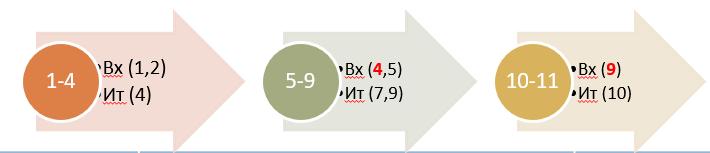 Список основных показателей оценки личностных результатов (Гущин Ю.Ф.)
ценности личности, базовые убеждения;
морально-нравственная и личностная автономия;
показатели развития самосознания;
учебная и познавательная (для старших школьников) мотивация;
адаптированность, школьная тревожность;
психологический климат в школьном коллективе;
развитие мышления
Диагностика и мониторинг процесса воспитания в школе П.В. Степанов, Д.В. Григорьев, И.В. Кулешова Комплект «Духовно-нравственное развитие и воспитание учащихся. Мониторинг результатов»
А.А. Логинова, А.Я. Данилюк

Диагностика личностных результатов в основной и старшей школе
ЦОКО

Построение циклограммы личностных результатов
Модель системы оценки ФГОС
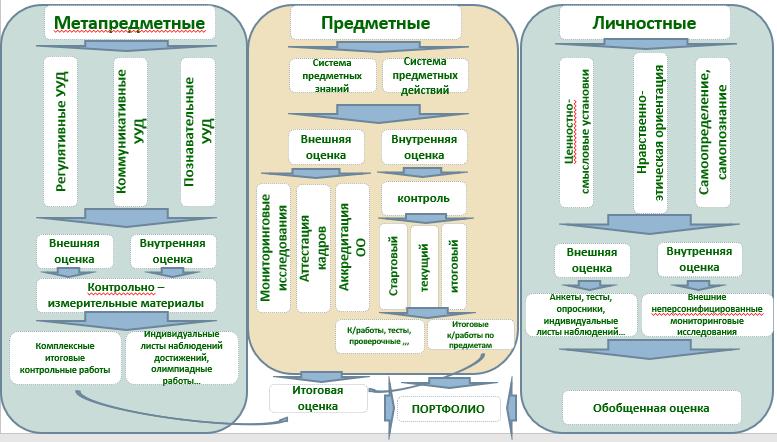 Оценочные материалы
В  соответствии  с  пунктом  10  части  3  статьи  28  Федерального закона  «Об образовании в Российской Федерации» осуществление текущего контроля успеваемости  и  промежуточной  аттестации  обучающихся,  установление  их  форм, периодичности  и  порядка  проведения  относится  к  компетенции  образовательной организации.  
На  основании  этого  положения  образовательная  организация  должна разработать и утвердить соответствующий локальный  акт,  каким  зачастую  является «Положение  о  проведении  промежуточной аттестации  учащихся  и осуществлении текущего  контроля  их успеваемости», в  котором  описываются  все  используемые  в организации  формы,  методы,  инструменты  оценивания.  Рабочая  программа  лишь детализирует, адаптирует их к особенностям предмета.
Обращаем Ваше внимание на то, что оценочная система, инструментом которой является балльная или любая иная количественная шкала, не является эффективной и достаточной. Следует подчеркнуть, что оценка не сводится к выставлению отметки, в особенности по предмету в рамках области ОДНКНР, где результат личностного роста отсрочен, не всегда очевиден и измеряем.
Оценивание  необходимо рассматривать  не  как  самоцель,  а  как  фактор  развития  ребенка,  нацеленный  на образовательные  перспективы.  При  этом  качествами  управленческих  контрольно-оценочных действий учителя должны стать обоснованность, достаточность, чуткость, осторожность,  бережливость.  Педагогу  важно  помнить,  что  оценочный  и рефлексивный блоки  уроков  в рамках предметной области  ОДНКНР ориентированы на  коммуникацию  (взаимодействие).
В  дополнительном  разделе  рабочей  программы  «Оценочная  деятельность» представляются  модель  оценивания,  используемая  учителем,  и  контрольно-измерительные  материалы  (КИМ)  для  определения  уровня  достижения 
обучающимися  планируемых  метапредметных  и  предметных  результатов  в  рамках организации  текущего  контроля  успеваемости.  
КИМ  могут  быть  представлены  в виде  ссылок  на  соответствующую  литературу,  позволяющую  ознакомиться  с содержанием  и  формами  представления  оценочных  материалов,  и  предъявлением демонстрационного (-ых) варианта(-ов) КИМ.
При  описании  оценочных  материалов  уместно  использование  материалов примерной  основной  образовательной  программы  основного  общего  образования
Подходы к системе мониторинга и оценивания результатов обучения ОРКСЭ и ОДНКНР
Нормативно-правовая база духовно-нравственного воспитания
Источник - вебинар «Подходы к системе мониторинга и оценивания результатов обучения ОРКСЭ и ОДНКНР» 
Смотреть вебинар https://yandex.ru/video/preview/459617194453245270
Алексеев А.П., советник Генерального директора издательства «Русское слово»
СПАСИБО ЗА ВНИМАНИЕ
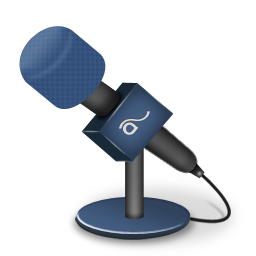 www.kipk.rukipk.rukkipk24kkipkpproi.povysheniyakvalifikatsii
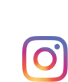 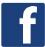 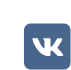 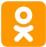